Questions flash 1Développer, factoriser
Question 1
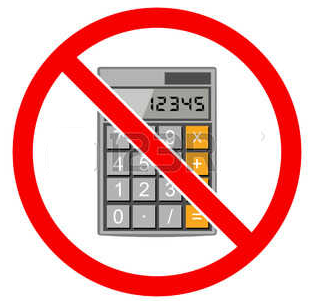 Question 2
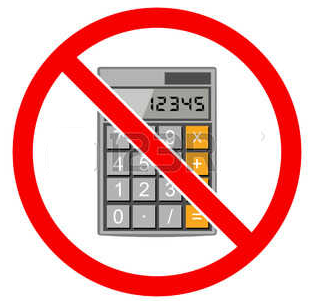 Question 3
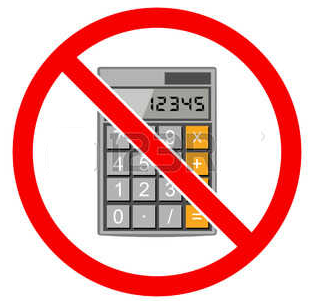 Question 4
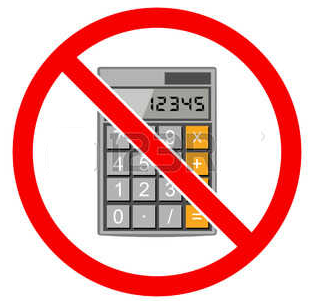 Question 5
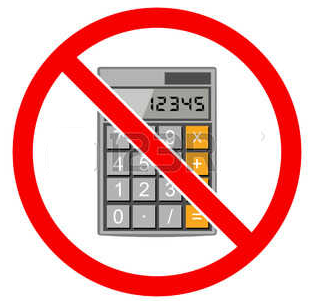